Nuevo Testamento Interlineal 
Griego-Español
Solo escucha y aprende griego del Nuevo Testamento
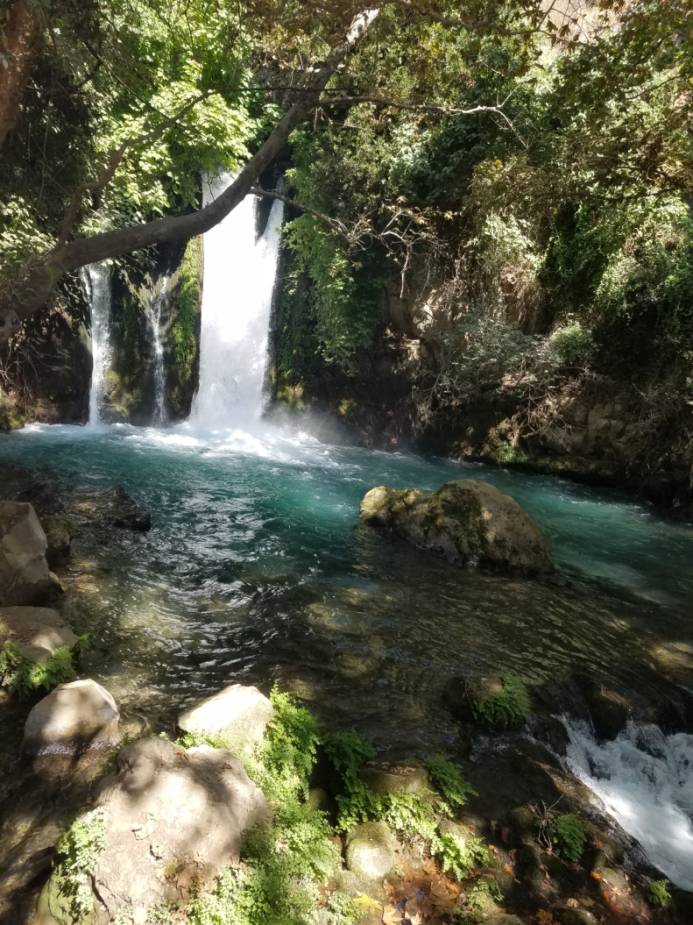 Primera Carta de Juan Capítulo 4
מְקוֹר מַיִם חַיִּים 
ἡ πηγή ὕδατος ζωῆς 
The Spring of Living Water 
생명수 샘  生命水的泉源
La Fuente de Agua Viva
La Source d'Eau Vive
Die Quelle Lebendigen Wassers 
Fonte de Água Viva
‎ يَنْبُوعَ الْمِيَاهِ الْحَيَّةِ،
Preparado y Recitado por Esdras Kim, Ph.D.
1 Juan 4:1-2 

1  Ἀγαπητοί, μὴ παντὶ πνεύματι πιστεύετε ἀλλὰ 
          amados        no    a todo       espíritu              creáis          sino 
    δοκιμάζετε τὰ πνεύματα εἰ ἐκ τοῦ θεοῦ ἐστιν, 
             probad         los       espíritus      si   de                Dios     son
  ὅτι  πολλοὶ ψευδοπροφῆται ἐξεληλύθασιν εἰς τὸν κόσμον.
porque muchos          falsos profetas                  han salido               al           mundo 
2  ἐν τούτῳ γινώσκετε τὸ πνεῦμα τοῦ θεοῦ· πᾶν πνεῦμα ὃ ὁμολογεῖ 
      en     esto            conoced      el      Espíritu      de      Dios      todo    espíritu   que   confiesa  
      Ἰησοῦν Χριστὸν ἐν σαρκὶ ἐληλυθότα ἐκ τοῦ θεοῦ ἐστιν, 
            Jesús          Cristo       en    carne        ha venido       de               Dios       es 
 
R60 1 Amados, no creáis a todo espíritu, sino probad los espíritus si son de Dios; porque muchos falsos profetas han salido por el mundo. 2 En esto conoced el Espíritu de Dios: Todo espíritu que confiesa que Jesucristo ha venido en carne, es de Dios; / NVI 1 Queridos hermanos, no crean a cualquiera que pretenda estar inspirado por el Espíritu, sino sométanlo a prueba para ver si es de Dios, porque han salido por el mundo muchos falsos profetas. 2 En esto pueden discernir quién tiene el Espíritu de Dios: todo profeta que reconoce que Jesucristo ha venido en cuerpo humano, es de Dios;
1 Juan 4:3-4 

3  καὶ πᾶν πνεῦμα ὃ μὴ ὁμολογεῖ  τὸν Ἰησοῦν ἐκ τοῦ
        y     todo    espíritu   que  no      confiesa         a        Jesús      de 
  θεοῦ οὐκ ἔστιν· καὶ τοῦτό ἐστιν τὸ τοῦ ἀντιχρίστου
     Dios      no       es           y       éste          es       el    del        anticristo
   ὃ  ἀκηκόατε ὅτι ἔρχεται, καὶ νῦν ἐν τῷ κόσμῳ ἐστὶν ἤδη.
el cual  habéis oído  que      viene         y    ahora en   el      mundo      está      ya 
4    Ὑμεῖς ἐκ τοῦ θεοῦ ἐστε, τεκνία, καὶ νενικήκατε αὐτούς, 
     vosotros  de                Dios     sois       hijitos        y     habéis vencido      les 
          ὅτι μείζων ἐστὶν ὁ   ἐν  ὑμῖν    ἢ    ὁ     ἐν τῷ κόσμῳ.
          porque   mayor      es   el que  en vosotros, que el que  en   el    mundo 
 
R60 3 y todo espíritu que no confiesa que Jesucristo ha venido en carne, no es de Dios; y éste es el espíritu del anticristo, el cual vosotros habéis oído que viene, y que ahora ya está en el mundo. 4 Hijitos, vosotros sois de Dios, y los habéis vencido; porque mayor es el que está en vosotros, que el que está en el mundo. / NVI  3 todo profeta que no reconoce a Jesús, no es de Dios sino del anticristo. Ustedes han oído que éste viene; en efecto, ya está en el mundo. 4 Ustedes, queridos hijos, son de Dios y han vencido a esos falsos profetas, porque el que está en ustedes es más poderoso que el que está en el mundo.
1 Juan 4:5-6 

 5  αὐτοὶ ἐκ τοῦ κόσμου εἰσίν, διὰ τοῦτο ἐκ τοῦ 
          ellos       del           mundo       son        por     eso          del 
    κόσμου λαλοῦσιν καὶ ὁ κόσμος αὐτῶν ἀκούει.
         mundo         hablan          y     el    mundo         los        escucha
6  ἡμεῖς ἐκ τοῦ θεοῦ ἐσμεν· ὁ γινώσκων τὸν θεὸν ἀκούει ἡμῶν·
    nosotros  de             Dios     somos  el que   conoce          a       Dios     escucha      nos 
  ὃς οὐκ ἔστιν ἐκ τοῦ θεοῦ οὐκ ἀκούει ἡμῶν. ἐκ τούτου γινώσκομεν
el que no        es      de                Dios     no     escucha       nos       de       esto         conocemos 
       τὸ πνεῦμα τῆς ἀληθείας καὶ τὸ πνεῦμα τῆς πλάνης.
           el     espíritu    de la     verdad           y      el     espíritu     del       error  

R60  5 Ellos son del mundo; por eso hablan del mundo, y el mundo los oye. 6 Nosotros somos de Dios; el que conoce a Dios, nos oye; el que no es de Dios, no nos oye. En esto conocemos el espíritu de verdad y el espíritu de error.
NVI  5 Ellos son del mundo; por eso hablan desde el punto de vista del mundo, y el mundo los escucha. 6 Nosotros somos de Dios, y todo el que conoce a Dios nos escucha; pero el que no es de Dios no nos escucha. Así distinguimos entre el Espíritu de la verdad y el espíritu del engaño.
1 Juan 4:7-8 


7    Ἀγαπητοί, ἀγαπῶμεν ἀλλήλους,  
            amados            amémonos       unos a otros
 ὅτι  ἡ ἀγάπη ἐκ τοῦ θεοῦ ἐστιν, καὶ πᾶς  ὁ  ἀγαπῶν
porque el  amor    de                Dios        es           y     todo el que  ama  
   ἐκ τοῦ θεοῦ γεγέννηται καὶ γινώσκει τὸν θεόν.
     de             Dios          ha nacido          y          conoce        a       Dios  
8  ὁ  μὴ ἀγαπῶν οὐκ ἔγνω τὸν θεόν, ὅτι ὁ θεὸς ἀγάπη ἐστίν. 
 el que no      ama            no    conoció    a      Dios   porque     Dios        amor        es

 
R60 7 Amados, amémonos unos a otros; porque el amor es de Dios. Todo aquel que ama, es nacido de Dios, y conoce a Dios. 8 El que no ama, no ha conocido a Dios; porque Dios es amor.
NVI  7 Queridos hermanos, amémonos los unos a los otros, porque el amor viene de Dios, y todo el que ama ha nacido de él y lo conoce. 4:8 El que no ama no conoce a Dios, porque Dios es amor.
1 Juan 4:9 



9    ἐν τούτῳ ἐφανερώθη ἡ ἀγάπη τοῦ θεοῦ 
        en     esto      fue manifestado   el    amor       de      Dios 
     ἐν ἡμῖν,  ὅτι τὸν υἱὸν αὐτοῦ τὸν μονογενῆ 
      en nosotros  que    al     Hijo       de él                  unigénito  
  ἀπέσταλκεν ὁ θεὸς εἰς τὸν κόσμον, ἵνα ζήσωμεν δι᾽ αὐτοῦ.
            envió                   Dios     a       el       mundo  para que  vivamos    por      él   

 
R60  9 En esto se mostró el amor de Dios para con nosotros, en que Dios envió a su Hijo unigénito al mundo, para que vivamos por él.
NVI 9 Así manifestó Dios su amor entre nosotros: en que envió a su Hijo unigénito al mundo para que vivamos por medio de él.
1 Juan 4:10-11 

10  ἐν τούτῳ ἐστὶν ἡ ἀγάπη, οὐχ ὅτι ἡμεῖς ἠγαπήκαμεν 
        en     esto    consiste  el   amor         no   que nosotros hayamos amado  
  τὸν θεόν, ἀλλ᾽ ὅτι αὐτὸς ἠγάπησεν ἡμᾶς καὶ ἀπέστειλεν 
     a       Dios     sino    que      él               amó              nos       y         envió 
   τὸν υἱὸν αὐτοῦ ἱλασμὸν περὶ τῶν ἁμαρτιῶν ἡμῶν. 
      al      Hijo     de él     propiciación  por     los       pecados      nuestros 
11     Ἀγαπητοί, εἰ οὕτως ὁ θεὸς ἠγάπησεν ἡμᾶς, 
                 amados       si       así             Dios          amó              nos 
          καὶ   ἡμεῖς  ὀφείλομεν ἀλλήλους ἀγαπᾶν.    
         también nosotros   debemos        unos a otros      amar
 
R60 10 En esto consiste el amor: no en que nosotros hayamos amado a Dios, sino en que él nos amó a nosotros, y envió a su Hijo en propiciación por nuestros pecados. 11 Amados, si Dios nos ha amado así, debemos también nosotros amarnos unos a otros. / NVI 10 En esto consiste el amor: no en que nosotros hayamos amado a Dios, sino en que él nos amó y envió a su Hijo para que fuera ofrecido como sacrificio por el perdón de nuestros pecados. 
11 Queridos hermanos, ya que Dios nos ha amado así, también nosotros debemos amarnos los unos a los otros.
1 Juan 4:12-13 

        12   θεὸν οὐδεὶς πώποτε τεθέαται. 
                   a Dios      nadie          jamás          ha visto 
  ἐὰν ἀγαπῶμεν ἀλλήλους, ὁ θεὸς ἐν  ἡμῖν  μένει 
     si          amamos          unos a otros           Dios    en  nosotros  permanece
  καὶ ἡ ἀγάπη αὐτοῦ ἐν ἡμῖν τετελειωμένη ἐστίν.    
      y    el      amor        de él    en nosotros   perfeccionado          está 
13   Ἐν τούτῳ γινώσκομεν ὅτι ἐν αὐτῷ μένομεν καὶ αὐτὸς ἐν  ἡμῖν, 
         en     esto          conocemos     que  en     él   permanecemos  y       él         en  nosotros 
               ὅτι ἐκ τοῦ πνεύματος αὐτοῦ δέδωκεν ἡμῖν.
                     que      del              Espíritu            de él        ha dado       nos 
 R60 12 Nadie ha visto jamás a Dios. Si nos amamos unos a otros, Dios permanece en nosotros, y su amor se ha perfeccionado en nosotros. 13 En esto conocemos que permanecemos en él, y él en nosotros, en que nos ha dado de su Espíritu. / NVI  12 Nadie ha visto jamás a Dios, pero si nos amamos los unos a los otros, Dios permanece entre nosotros, y entre nosotros su amor se ha manifestado plenamente. 13 ¿Cómo sabemos que permanecemos en él, y que él permanece en nosotros? Porque nos ha dado de su Espíritu.
1 Juan 4:14-15 


14  καὶ ἡμεῖς τεθεάμεθα καὶ μαρτυροῦμεν ὅτι
           y   nosotros    hemos visto        y          testificamos         que 
  ὁ πατὴρ ἀπέσταλκεν τὸν υἱὸν σωτῆρα τοῦ κόσμου. 
   El   Padre          ha enviado          al      Hijo      Salvador      del      mundo   
 15   ὃς ἐὰν ὁμολογήσῃ ὅτι Ἰησοῦς ἐστιν ὁ υἱὸς τοῦ θεοῦ, 
      alguien  si          confiese          que       Jesús          es      el   Hijo      de      Dios  
 ὁ θεὸς ἐν αὐτῷ μένει καὶ αὐτὸς ἐν τῷ θεῷ. 
         Dios    en       él   permanece  y          él        en            Dios  

 
R60 14 Y nosotros hemos visto y testificamos que el Padre ha enviado al Hijo, el Salvador del mundo. 15 Todo aquel que confiese que Jesús es el Hijo de Dios, Dios permanece en él, y él en Dios. 
NVI 14 Y nosotros hemos visto y declaramos que el Padre envió a su Hijo para ser el Salvador del mundo. 15 Si alguien reconoce que Jesús es el Hijo de Dios, Dios permanece en él, y él en Dios.
1 Juan 4:16 

16   καὶ  ἡμεῖς  ἐγνώκαμεν   καὶ πεπιστεύκαμεν
            y     nosotros  hemos conocido    y          hemos creído
           τὴν ἀγάπην ἣν ἔχει ὁ θεὸς ἐν  ἡμῖν. 
                  el        amor      que  tiene         Dios   en  nosotros  
      Ὁ θεὸς ἀγάπη ἐστίν, καὶ  ὁ  μένων   ἐν τῇ ἀγάπῃ 
                 Dios     amor          es         y  el que permanece en  el     amor  
      ἐν τῷ θεῷ  μένει,  καὶ ὁ θεὸς ἐν αὐτῷ μένει. 
         en           Dios  permanece   y           Dios     y       él     permanece
 
R60 16 Y nosotros hemos conocido y creído el amor que Dios tiene para con nosotros. Dios es amor; y el que permanece en amor, permanece en Dios, y Dios en él.
NVI  16 Y nosotros hemos llegado a saber y creer que Dios nos ama. Dios es amor. El que permanece en amor, permanece en Dios, y Dios en él.
1 Juan 4:17 

17   ἐν  τούτῳ  ετελείωται    ἡ ἀγάπη μεθ᾽ ἡμῶν, 
         en    esto    ha sido perfeccionado  el    amor       con    nosotros  
  ἵνα παρρησίαν ἔχωμεν ἐν τῇ ἡμέρᾳ τῆς κρίσεως, 
para que    confianza     tengamos    en   el        día       del        juicio
        ὅτι καθὼς ἐκεῖνός ἐστιν, 
           pues   como        aquél          es   
   καὶ   ἡμεῖς  ἐσμεν  ἐν  τῷ  κόσμῳ τούτῳ. 
también nosotros   somos     en    el       mundo       este

R60 17 En esto se ha perfeccionado el amor en nosotros, para que tengamos confianza en el día del juicio; pues como él es, así somos nosotros en este mundo. / NVI  17 Ese amor se manifiesta plenamente entre nosotros para que en el día del juicio comparezcamos con toda confianza, porque en este mundo hemos vivido como vivió Jesús. En el amor no hay temor,
1 Juan 4:18-19 

18  φόβος οὐκ ἔστιν ἐν τῇ ἀγάπῃ, ἀλλ᾽ ἡ τελεία ἀγάπη
        temor    no      hay     en   el    amor   sino que  el  perfecto  amor
      ἔξω βάλλει τὸν φόβον, ὅτι ὁ φόβος κόλασιν ἔχει, 
      fuera    echa        al       temor   pues  el   temor      castigo     tiene 
     ὁ δὲ φοβούμενος οὐ τετελείωται   ἐν τῇ ἀγάπῃ. 
       el   y           que teme        no  ha sido perfeccionado   en  el     amor 
19   ἡμεῖς ἀγαπῶμεν, ὅτι αὐτὸς πρῶτος ἠγάπησεν ἡμᾶς. 
      nosotros       amamos    porque      él         primero           amó             nos
  
 R60 18 En el amor no hay temor, sino que el perfecto amor echa fuera el temor; porque el temor lleva en sí castigo. De donde el que teme, no ha sido perfeccionado en el amor. 19 Nosotros le amamos a él, porque él nos amó primero.
NVI  18 sino que el amor perfecto echa fuera el temor. El que teme espera el castigo, así que no ha sido perfeccionado en el amor. 19 Nosotros amamos a Dios porque él nos amó primero.
1 Juan 4:20 

20   ἐάν τις εἴπῃ ὅτι ἀγαπῶ τὸν θεὸν
           si  alguno dice    que      amo         a      Dios 
    καὶ τὸν ἀδελφὸν αὐτοῦ μισῇ, ψεύστης ἐστίν· 
         y       al       hermano       de él       odia       mentiroso       es
      ὁ   γὰρ  μὴ ἀγαπῶν τὸν ἀδελφὸν αὐτοῦ  ὃν  ἑώρακεν, 
    el que porque no       ama          al        hermano        de él  a quien   ha visto   
 τὸν θεὸν  ὃν  οὐχ ἑώρακεν οὐ δύναται ἀγαπᾶν.
    a      Dios  a quien  no        ha visto      no       puede         amar
 
R60 20 Si alguno dice: Yo amo a Dios, y aborrece a su hermano, es mentiroso. Pues el que no ama a su hermano a quien ha visto, ¿cómo puede amar a Dios a quien no ha visto?
NVI  20 Si alguien afirma: «Yo amo a Dios», pero odia a su hermano, es un mentiroso; pues el que no ama a su hermano, a quien ha visto, no puede amar a Dios, a quien no ha visto.
1 Juan 4:21 



21    καὶ ταύτην τὴν  ἐντολὴν  ἔχομεν ἀπ᾽ αὐτοῦ, 
            y        este         el   mandamiento  tenemos     de    él 

 ἵνα ὁ ἀγαπῶν τὸν θεὸν ἀγαπᾷ καὶ τὸν ἀδελφὸν αὐτοῦ. 
  que  el   que ama       a       Dios        ame  también  a      hermano      de él


R60 21 Y nosotros tenemos este mandamiento de él: El que ama a Dios, ame también a su hermano. / NVI  21 Y él nos ha dado este mandamiento: el que ama a Dios, ame también a su hermano.